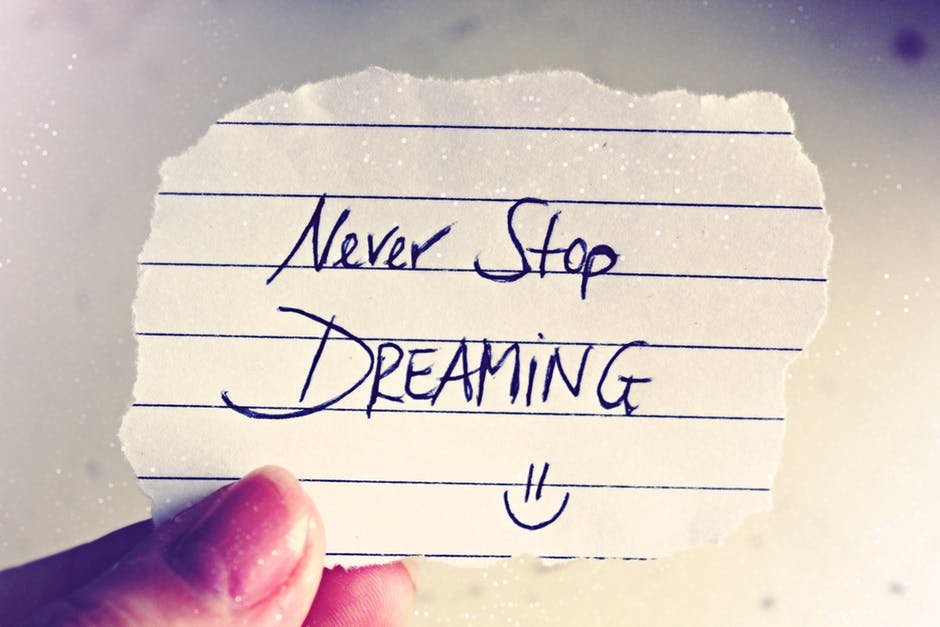 Objective: Student will be able to understand the difference between rational and irrational numbers
REMEMBER:SIMPLIFY BEFORE YOU CLASSIFY!
Get out your notes from yesterday:Marking the Text in Math
Highlight Main Ideas
Circle (Highlight different color) key terms
Box Formulas
Star Possible Test Questions
Summary:
The Real Number System consists of two main types of numbers called ________ and _________. A rational number could also be a natural number, whole number or an ____________. All of these types of numbers are __________ numbers.
Real Number System Card Sort